ネットに潜む危険
コミュニティサイトの危険性２
アダルトサイトへの誘導
次
ページ
[Speaker Notes: ここでは，アダルトサイトへ誘導される危険について具体的に見ていきましょう。]
コミュニティサイトの危険性２
次
ページ
[Speaker Notes: 子どもたちが頻繁に利用するプロフやブログ，無料ゲームサイトなど，いわゆるSNSと呼ばれるサイトは，人と人とのコミュニケーションが可能なサイトです。これらのサイトでは，随所にコメント機能があり，このコメントの中にアダルトサイトや詐欺サイトへの誘導などの危険性が存在しています。]
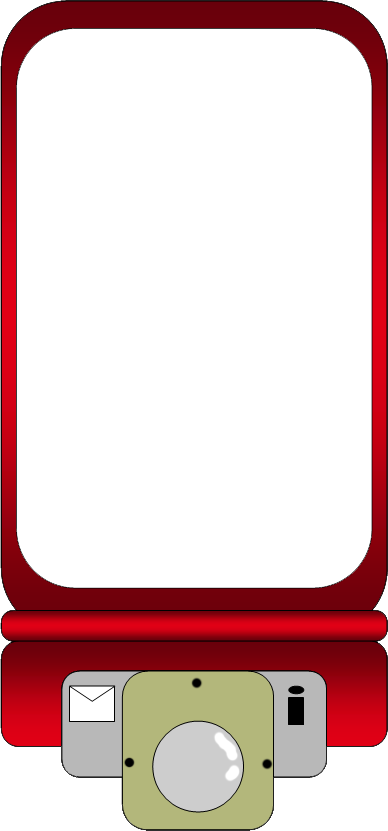 あきちゃん）））
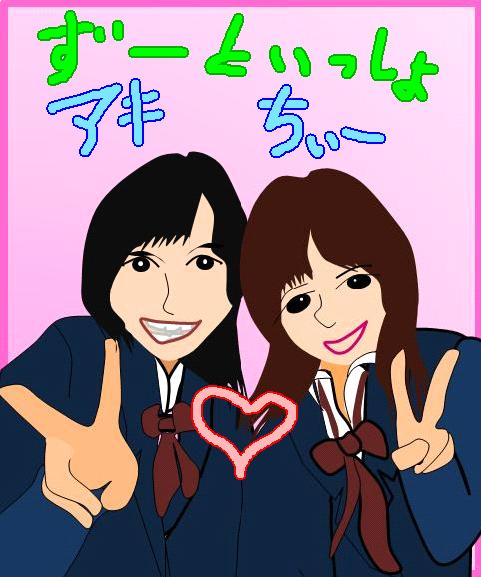 ハンドルネーム
Ａｋｉ
職業
次
ページ
華のＪＫ２
好きな科目
簿記
あしあと
ＧＵＥＳＴコーナー
リンク
ムリョゲー（日記）
りある
[Speaker Notes: これはプロフィールサイトの例です。このサイトでも，閲覧者がコメントを記述する機能として「あしあと」がページの下の方にあります。（次へ）]
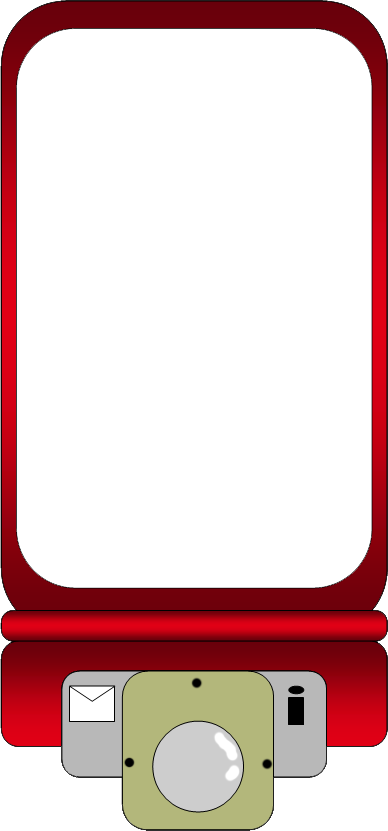 ゲストコメント
コミュニケーション
名前
アダルトサイトへのリンクや
ここにコメントを書く
コメントを書いて
送信
送信
by　ゆか
お久しぶりです(^O^)/

2010/5/18  18:45
コメントが表示される
詐欺の心配も
レス
ここに本人もコメントできる
by　じゅりな
あそぼーよ。

http://○○○○.net/

2010/6/23  22:19
次
ページ
レス
by　ちいー
球技大会　最高だったね♡
写真できたら送ってね。

2010/7/12  21:42
レス（２）
by　りょー
プロフ見て気になったからカキコしました。
http://www.○○○○.com/ryou_01/
サイトにメアドとか写真もあるので，暇だったらメールください。

2010/6/7  20:53
レス
[Speaker Notes: 多くのサイトにあるコメント機能ですが，例えばこのようなサイトでは，コメントを書いて送信ボタンを押せば，コメントが表示されます。当然本人もコメントを書き込むことができるので，サイト上でのコミュニケーションが可能です。また，書き込まれる内容は，アダルトサイトや詐欺サイトへの誘導などもあり，不用意にこれらのアドレスに接続することは危険を伴います。心ない書き込みや，アダルトサイトへの誘導などで，傷つく子どもたちもいると思われます。]
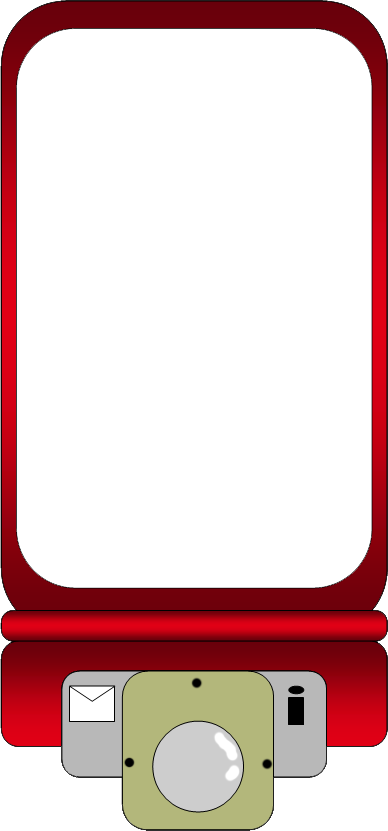 ゲストコメント
名前
アクセス
すると
ここにコメントを書く
送信
by　ゆか
お久しぶりです(^O^)/

2010/5/18  18:45
レス
by　じゅりな
あそぼーよ。

http://○○○○.net/

2010/6/23  22:19
次
ページ
レス
by　ちいー
球技大会　最高だったね♡
写真できたら送ってね。

2010/7/12  21:42
レス（２）
by　りょー
プロフ見て気になったからカキコしました。
http://www.○○○○.com/ryou_01/
サイトにメアドとか写真もあるので，暇だったらメールください。

2010/6/7  20:53
レス
[Speaker Notes: これらのアダルトサイト系の書き込みは，男女を問わず存在しますが，一見普通のコメントのように見える，このアドレスにアクセスすると（次へ）]
プロフのコメント欄からアダルトサイトへ誘導
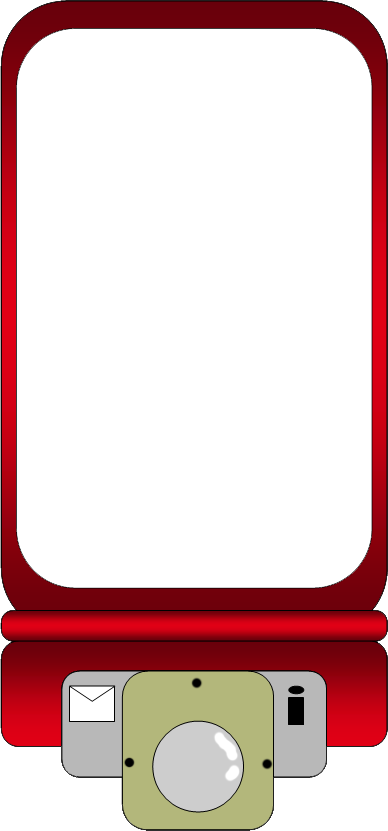 ★じゅりな“”
by　じゅりな
あそぼーよ。

http://○○○○.net/

2010/6/23  22:19
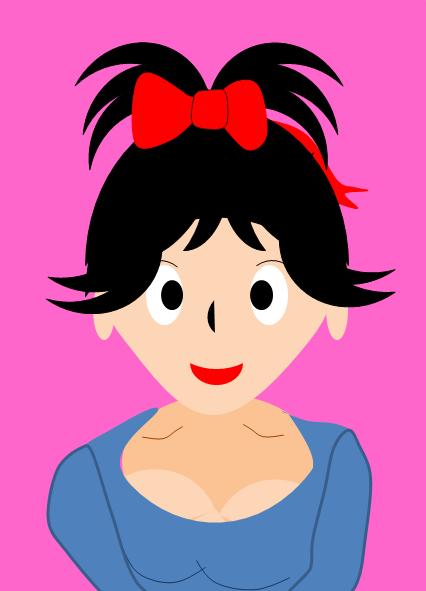 レス
ネットワーク管理者より

あなたがアクセスしようとしたアドレスは
http://hontoha.adult.site.com/0023/　です

このサイトはPornography関係のサイトと思われ，
現在アクセスを禁止しております。

○×フィルタリングシステム
アドレス転送された
気付かずに
メールやサイトに
アクセスすると危険
ハンドルネーム
じゅりな
職業
終了
短大1年生
趣味
えっち
メールで絡むーちょ
じゅりなのメールjurijuri@△△.jp
リンク
ムリョゲー（日記）
XXXXXサイト
[Speaker Notes: 一見すると，先ほどまでと同じプロフィールサイトの別の子のページのようです。
　ところが，このページをフィルタリングのかかったパソコンで開こうとすると，ポルノ関係のページのため開くことができないと，警告が表示されます。
もともと「じゅりな」さんのアドレスは，このプロフィールサイトとは異なります。転送機能を利用して，別のサイトに飛ばされていました。一見，元のサイトと同じレイアウトになっているため，このページを見た子どもたちの中には，この先にアダルトサイトや詐欺サイトに誘導される危険性を知らず，メールアドレスやホームページのアドレスをクリックしてしまう可能性があります。
このような仕組みの書き込みが実際のサイト上にも存在しています。]